-y
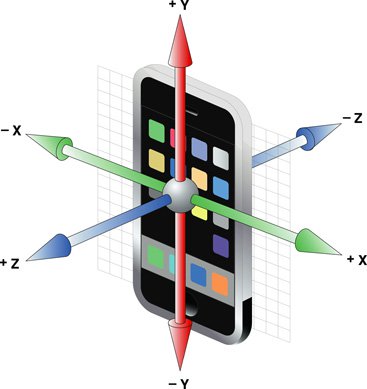 +z
+x
-x
-z
+y